Syntax Analysis
CSE 340 – Principles of Programming Languages
Fall 2016

Adam Doupé
Arizona State University
http://adamdoupe.com
Syntax Analysis
The goal of syntax analysis is to transform the sequence of tokens from the lexer into something useful
However, we need a way to specify and check if the sequence of tokens is valid
NUM PLUS NUM
DECIMAL DOT NUM 
ID DOT ID
DOT DOT DOT NUM ID DOT ID
2
Using Regular Expressions
PROGRAM = STATEMENT*
STATEMENT = EXPRESSION | IF_STMT | WHILE_STMT | …
OP = + | - | * | /
EXPRESSION = (NUM | ID | DECIMAL) OP (NUM | ID | DECIMAL)

5 + 10
foo - bar
1 + 2 + 3
3
Using Regular Expressions
Regular expressions are not sufficient to capture all programming constructs
We will not go into the details in this class, but the reason is that regular languages (the set of all languages that can be described by regular expressions) cannot express languages with properties that we care about
How to write a regular expression for matching parenthesis?
L(R) = {𝜺, (), (()), ((())), …} 
Regular expressions (as we have defined them in this class) have no concept of counting (to ensure balanced parenthesis), therefore it is impossible to create R
4
Context-Free Grammars
Syntax for context-free grammars
Each row is called a production 
Non-terminals on the left
Right arrow
Non-terminals and terminals on the right
Non-terminals will start with an upper case in our examples, terminals will be lowercase and are tokens
S will typically be the starting non-terminal
Example for matching parenthesis
S → 𝜺
S → ( S )

Can also write more succinctly by combining production rules with the same starting non-terminals
S→ ( S ) | 𝜺
5
CFG Example
S→ ( S ) | 𝜺

Derivations of the CFG
S⇒𝜺
S⇒ ( S ) ⇒ ( 𝜺 ) ⇒ ()
S ⇒ ( S)  ⇒ ( ( S ) ) ⇒ ( ( 𝜺 ) ) ⇒ (())
6
CFG Example
Exp→ Exp + Exp
Exp→ Exp * Exp
Exp→ NUM

Exp ⇒ Exp * Exp ⇒ Exp * 3 ⇒ Exp + Exp * 3 ⇒ Exp + 2 * 3 ⇒ 1 + 2 * 3
7
CFG Example
Exp→ Exp + Exp
Exp→ Exp * Exp
Exp→ NUM

Exp ⇒ Exp * Exp ⇒ Exp * 3 ⇒ Exp + Exp * 3 ⇒ Exp + 2 * 3 ⇒ 1 + 2 * 3
8
[Speaker Notes: TODO: Change this at some points to be neither a leftmost or a rightmost derivation]
Leftmost Derivation
Always expand the leftmost nonterminal
Exp→ Exp + Exp
Exp→ Exp * Exp
Exp→ NUM

Is this a leftmost derivation?
Exp ⇒ Exp * Exp ⇒ Exp * 3 ⇒ Exp + Exp * 3 ⇒ Exp + 2 * 3 ⇒ 1 + 2 * 3

Exp ⇒ Exp * Exp ⇒ Exp + Exp * Exp ⇒ 1 + Exp * Exp ⇒ 1 + 2 * Exp ⇒ 1 + 2 * 3
9
Rightmost Derivation
Always expand the rightmost nonterminal

Exp→ Exp + Exp
Exp→ Exp * Exp
Exp→ NUM

Exp ⇒ Exp * Exp ⇒ Exp * 3 ⇒ Exp + Exp * 3 ⇒ Exp + 2 * 3 ⇒ 1 + 2 * 3
10
Parse Tree
We can also represent derivations using a parse tree
May sound familiar
Parse
Tree
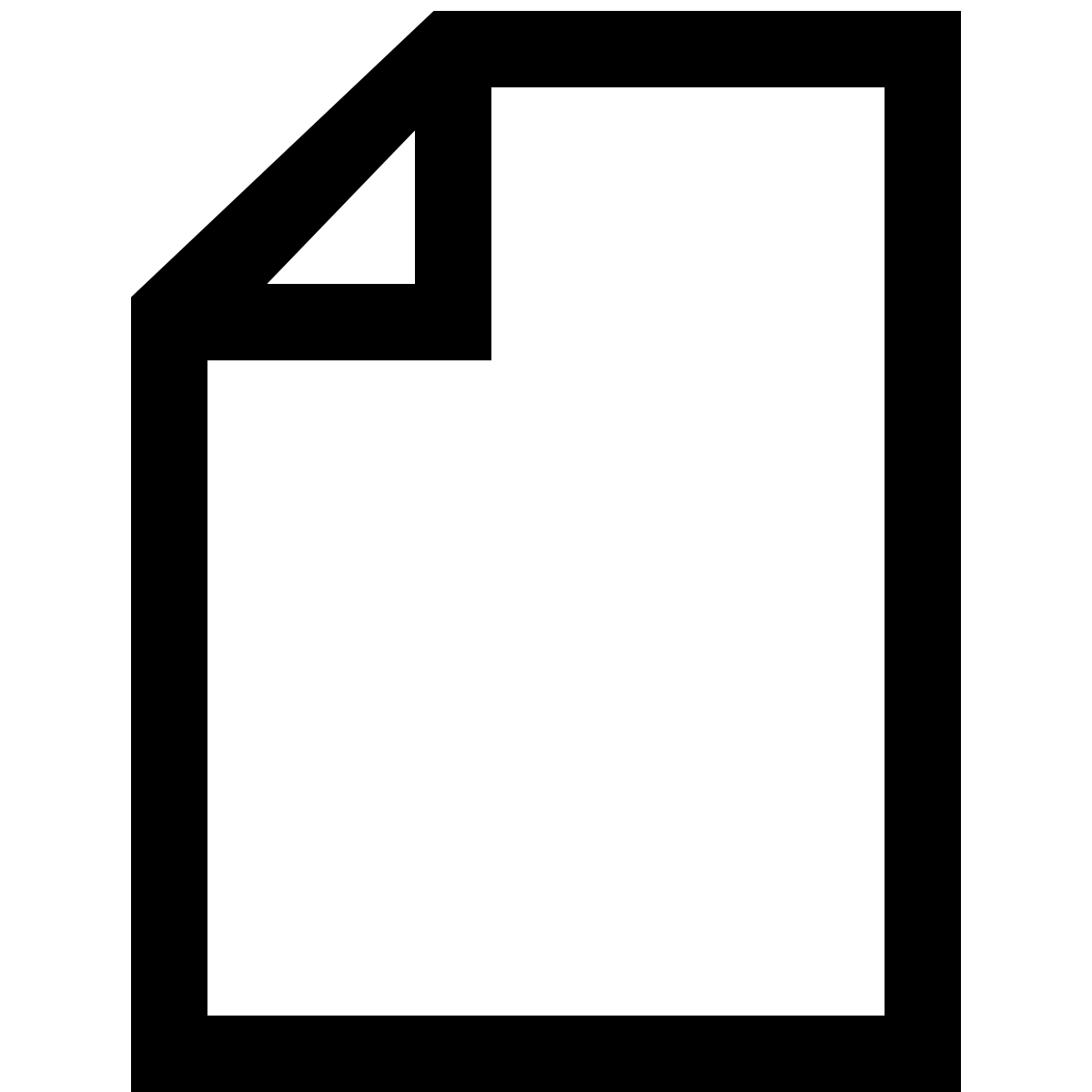 Tokens
Bytes
Lexer
Parser
Source
11
Parse Tree
Exp ⇒ Exp * Exp ⇒ Exp * 3 ⇒ Exp + Exp * 3 ⇒ Exp + 2 * 3 ⇒1 + 2 * 3
Exp
Exp
*
Exp
Exp
+
Exp
3
1
2
12
[Speaker Notes: What computation does this parse tree represent?]
Parsing
Derivations and parse tree can show how to generate strings that are in the language described by the grammar
However, we need to turn a sequence of tokens into a parse tree
Parsing is the process of determining the derivation or parse tree from a sequence of tokens
Two major parsing problems:
Ambiguous grammars
Efficient parsing
13
Ambiguous Grammars
Exp→ Exp + Exp
Exp→ Exp * Exp
Exp→ NUM

How to parse 1 + 2 * 3?

Exp ⇒ Exp * Exp ⇒ Exp + Exp * Exp ⇒ 1 + Exp * Exp ⇒ 1 + 2 * Exp ⇒ 1 + 2 * 3

Exp ⇒ Exp + Exp ⇒ 1 + Exp ⇒ 1 + Exp * Exp ⇒ 1 + 2 * Exp ⇒ 1 + 2 * 3
14
Ambiguous Grammars
1 + 2 * 3
Exp
Exp
Exp
+
Exp
Exp
*
Exp
1
Exp
*
Exp
Exp
+
Exp
3
2
3
1
2
15
Ambiguous Grammars
A grammar is ambiguous if there exists two different leftmost derivations, or two different rightmost derivations, or two different parse trees for any string in the grammar
Is English ambiguous?
I saw a man on a hill with a telescope.
Ambiguity is not desirable in a programming language
Unlike in English, we don't want the compiler to read your mind and try to infer what you meant
16
[Speaker Notes: Fix]
Parsing Approaches
Various ways to turn strings into parse tree
Bottom-up parsing, where you start from the terminals and work your way up
Top-down parsing, where you start from the starting non-terminal and work your way down
In this class, we will focus exclusively on top-down parsing
17
[Speaker Notes: We need to get into efficient parsing first to discuss the homework assignment]
Top-Down Parsing
S → A | B | C
A → a
B → Bb | b
C → Cc | 𝜺
parse_S() {
	t_type = getToken()
	if (t_type == a) {
		ungetToken()
		parse_A()
		check_eof()
	}
	else if (t_type == b) {
		ungetToken()
		parse_B()
		check_eof()
	}
else if (t_type == c) {
		ungetToken()
		parse_C()
		check_eof()
	}
	else if (t_type == eof) {
 		// do EOF stuff
	}
	else {
		syntax_error()
	}
}
18
[Speaker Notes: Fix this]
Predictive Recursive Descent Parsers
Predictive recursive descent parser are efficient top-down parsers
Efficient because they only look at next token, no backtracking/guessing
To determine if a language allows a predictive recursive descent parser, we need to define the following functions
FIRST(α), where α is a sequence of grammar symbols (non-terminals, terminals, and 𝜺)
FIRST(α) returns the set of terminals and 𝜺 that begin strings derived from α
FOLLOW(A), where A is a non-terminal
FOLLOW(A) returns the set of terminals and $ (end of file) that can appear immediately after the non-terminal A
19
FIRST() Example
S → A | B | C
A → a
B → Bb | b
C → Cc | 𝜺

FIRST(S) = { a, b, c, 𝜺 }
FIRST(A) = { a }
FIRST(B) = { b }
FIRST(C) = { 𝜺, c }
20
[Speaker Notes: When doing the animations, don't show S at start]
Calculating FIRST(α)
First, start out with empty FIRST() sets for all non-terminals in the grammar 
Then, apply the following rules until the FIRST() sets do not change:
FIRST(x) = { x } if x is a terminal
FIRST(𝜺) = { 𝜺 }
If A → Bα is a production rule, then add FIRST(B) – { 𝜺 } to FIRST(A)
If A → B0B1B2…BiBi+1…Bk and 𝜺 ∈ FIRST(B0) and 𝜺 ∈ FIRST(B1) and 𝜺 ∈ FIRST(B2) and … and 𝜺 ∈ FIRST(Bi), then add FIRST(Bi+1) – { 𝜺 } to FIRST(A)
If A → B0B1B2…Bk and 𝜺 ∈ FIRST(B0) and 𝜺 ∈ FIRST(B1) and 𝜺 ∈ FIRST(B2) and … and 𝜺 ∈ FIRST(Bk), then add 𝜺 to FIRST(A)
21
Calculating FIRST Sets
S → ABCD
A → CD | aA
B → b
C → cC | 𝜺
D → dD | 𝜺
22
Calculating FIRST Sets
S → ABCD
A → CD | aA
B → b
C → cC | 𝜺
D → dD | 𝜺
23
Calculating FIRST Sets
S → ABCD
A → CD | aA
B → b
C → cC | 𝜺
D → dD | 𝜺
24
FIRST(x) = { x } if x is a terminal
FIRST(𝜺) = { 𝜺 }
If A → Bα is a production rule, then add FIRST(B) – { 𝜺 } to FIRST(A)
If A → B0B1B2…BiBi+1…Bk and 𝜺 ∈ FIRST(B0) and 𝜺 ∈ FIRST(B1) and 𝜺 ∈ FIRST(B2) and … and 𝜺 ∈ FIRST(Bi), then add FIRST(Bi+1) – { 𝜺 } to FIRST(A)
If A → B0B1B2…Bk and 𝜺 ∈ FIRST(B0) and 𝜺 ∈ FIRST(B1) and 𝜺 ∈ FIRST(B2) and … and 𝜺 ∈ FIRST(Bk), then add ∈ to FIRST(A)
S → ABCD
A → CD | aA
B → b
C → cC | 𝜺
D → dD | 𝜺
25
FOLLOW() Example
FOLLOW(A), where A is a non-terminal, returns the set of terminals and $ (end of file) that can appear immediately after the non-terminal A 

S → A | B | C
A → a
B → Bb | b
C → Cc | 𝜺

FOLLOW(S) = { $ }
FOLLOW(A) = { $ }
FOLLOW(B) = { b, $ }
FOLLOW(C) = { c, $ }
26
Calculating FOLLOW(A)
First, calculate FIRST sets. 
Then, initialize empty FOLLOW sets for all non-terminals in the grammar
Finally, apply the following rules until the FOLLOW sets do not change:
If S is the starting symbol of the grammar, then add $ to FOLLOW(S)
If B → αA, then add FOLLOW(B) to FOLLOW(A)
If B → αAC0C1C2…Ck and 𝜺 ∈ FIRST(C0) and 𝜺 ∈ FIRST(C1) and 𝜺 ∈FIRST(C2) and … and 𝜺 ∈ FIRST(Ck), then add FOLLOW(B) to FOLLOW(A)
If B → αAC0C1C2…Ck, then add FIRST(C0) – { 𝜺 } to FOLLOW(A)
If B → αAC0C1C2…CiCi+1…Ck and 𝜺 ∈ FIRST(C0) and 𝜺 ∈ FIRST(C1) and 𝜺 ∈FIRST(C2) and … and 𝜺 ∈ FIRST(Ci), then add FIRST(Ci+1) – { 𝜺 } to FOLLOW(A)
27
Calculating FOLLOW Sets
S → ABCD
A → CD | aA
B → b
C → cC | 𝜺
D → dD | 𝜺

FIRST(S) = { a, c, d, b }
FIRST(A) = { a, c, d, 𝜺 }
FIRST(B) = { b }
FIRST(C) = { c, 𝜺 }
FIRST(D) = { d, 𝜺 }
28
Calculating FOLLOW Sets
S → ABCD
A → CD | aA
B → b
C → cC | 𝜺
D → dD | 𝜺

FIRST(S) = { a, c, d, b }
FIRST(A) = { a, c, d, 𝜺 }
FIRST(B) = { b }
FIRST(C) = { c, 𝜺 }
FIRST(D) = { d, 𝜺 }
29
Calculating FOLLOW Sets
S → ABCD
A → CD | aA
B → b
C → cC | 𝜺
D → dD | 𝜺

FIRST(S) = { a, c, d, b }
FIRST(A) = { a, c, d, 𝜺 }
FIRST(B) = { b }
FIRST(C) = { c, 𝜺 }
FIRST(D) = { d, 𝜺 }
30
If S is the starting symbol of the grammar, then add $ to FOLLOW(S)
If B → αA, then add FOLLOW(B) to FOLLOW(A)
If B → αAC0C1C2…Ck and 𝜺 ∈ FIRST(C0) and 𝜺 ∈ FIRST(C1) and 𝜺 ∈FIRST(C2) and … and 𝜺 ∈ FIRST(Ck), then add FOLLOW(B) to FOLLOW(A)
If B → αAC0C1C2…Ck, then add FIRST(C0) – { 𝜺 } to FOLLOW(A)
If B → αAC0C1C2…CiCi+1…Ck and 𝜺 ∈ FIRST(C0) and 𝜺 ∈ FIRST(C1) and 𝜺 ∈FIRST(C2) and … and 𝜺 ∈ FIRST(Ci), then add FIRST(Ci+1) – { 𝜺 } to FOLLOW(A)
S → ABCD
A → CD | aA
B → b
C → cC | 𝜺
D → dD | 𝜺

FIRST(S) = { a, c, d, b }
FIRST(A) = { a, c, d, 𝜺 }
FIRST(B) = { b }
FIRST(C) = { c, 𝜺 }
FIRST(D) = { d, 𝜺 }
31
If S is the starting symbol of the grammar, then add $ to FOLLOW(S)
If B → αA, then add FOLLOW(B) to FOLLOW(A)
If B → αAC0C1C2…Ck and 𝜺 ∈ FIRST(C0) and 𝜺 ∈ FIRST(C1) and 𝜺 ∈FIRST(C2) and … and 𝜺 ∈ FIRST(Ck), then add FOLLOW(B) to FOLLOW(A)
If B → αAC0C1C2…Ck, then add FIRST(C0) – { 𝜺 } to FOLLOW(A)
If B → αAC0C1C2…CiCi+1…Ck and 𝜺 ∈ FIRST(C0) and 𝜺 ∈ FIRST(C1) and 𝜺 ∈FIRST(C2) and … and 𝜺 ∈ FIRST(Ci), then add FIRST(Ci+1) – { 𝜺 } to FOLLOW(A)
S → ABCD
A → CD | aA
B → b
C → cC | 𝜺
D → dD | 𝜺

FIRST(S) = { a, c, d, b }
FIRST(A) = { a, c, d, 𝜺 }
FIRST(B) = { b }
FIRST(C) = { c, 𝜺 }
FIRST(D) = { d, 𝜺 }
32
Predictive Recursive Descent Parsers
At each parsing step, there is only one grammar rule that can be chosen, and there is no need for backtracking
The conditions for a predictive parser are both of the following
If A → α and A → β, then FIRST(α) ∩ FIRST(β) = ∅
If 𝜺 ∈ FIRST(A), then FIRST(A) ∩ FOLLOW(A) = ∅
33
Creating a Predictive Recursive Descent Parser
Create a CFG
Calculate FIRST and FOLLOW sets
Prove that CFG allows a Predictive Recursive Descent Parser
Write the predictive recursive descent parser using the FIRST and FOLLOW sets
34
Email Addresses
How to parse/validate email addresses?
name @ domain.tld
Turns out, it is not so simple
"cse 340"@example.com
customer/department=shipping@example.com
"Abc@def"@example.com
"Abc\@def"@example.com
"Abc\"@example.com"@example.com
test "example @hello" <test@example.com>

In fact, a company called Mailgun, which provides email services as an API, released an open-source tool to validate email addresses, based on their experience with real-world email
How did they implement their parser?
A recursive descent parser
https://github.com/mailgun/flanker
35
Email Address CFG
quoted-string
atom
dot-atom
whitespace

Address → Name-addr-rfc | Name-addr-lax | Addr-spec
Name-addr-rfc → Display-name-rfc Angle-addr-rfc | Angle-addr-rfc
Display-name-rfc → Word Display-name-rfc-list | whitespace Word Display-name-rfc-list
Display-name-rfc-list → whitespace Word Display-name-rfc-list | epsilon
Angle-addr-rfc → < Addr-spec > | whitespace < Addr-spec > | whitespace < Addr-spec > whitespace | < Addr-spec > whitespace
Name-addr-lax → Display-name-lax Angle-addr-lax | Angle-addr-lax
Display-name-lax → whitespace Word Display-name-lax-list whitespace | Word Display-name-lax-list whitespace
Display-name-lax-list → whitespace Word Display-name-lax-list | epsilon
Angle-addr-lax → Addr-spec | Addr-spec whitespace
Addr-spec → Local-part @ Domain | whitespace Local-part @ Domain | whitespace Local-part @ Domain whitespace | Local-part @ Domain whitespace
Local-part → dot-atom | quoted-string
Domain → dot-atom
Word → atom | quoted-string
CFG taken from https://github.com/mailgun/flanker
36
Simplified Email Address CFG
quoted-string (q-s)
atom
dot-atom (d-a)
quoted-string-at (q-s-a)
dot-atom-at (d-a-a)

Address → Name-addr | Addr-spec
Name-addr → Display-name Angle-addr | Angle-addr
Display-name → Word Display-name-list
Display-name-list → Word Display-name-list | 𝜺
Angle-addr → < Addr-spec > 
Addr-spec → d-a-a Domain | q-s-a Domain
Domain → d-a
Word → atom | q-s
37
Address → Name-addr | Addr-spec
Name-addr → Display-name Angle-addr | Angle-addr
Display-name → Word Display-name-list
Display-name-list → Word Display-name-list | 𝜺
Angle-addr → < Addr-spec > 
Addr-spec → d-a-a Domain | q-s-a Domain
Domain → d-a
Word → atom | q-s
38
Address → Name-addr | Addr-spec
Name-addr → Display-name Angle-addr | Angle-addr
Display-name → Word Display-name-list
Display-name-list → Word Display-name-list | 𝜺
Angle-addr → < Addr-spec > 
Addr-spec → d-a-a Domain | q-s-a Domain
Domain → d-a
Word → atom | q-s
39
Address → Name-addr | Addr-spec
Name-addr → Display-name Angle-addr | Angle-addr
Display-name → Word Display-name-list
Display-name-list → Word Display-name-list | 𝜺
Angle-addr → < Addr-spec > 
Addr-spec → d-a-a Domain | q-s-a Domain
Domain → d-a
Word → atom | q-s
FIRST(Address) = { d-a-a, q-s-a, <, atom, q-s }
FIRST(Name-addr) = { <, atom, q-s }
FIRST(Display-name) = { atom, q-s }
FIRST(Display-name-list) = { 𝜺, atom, q-s }
FIRST(Angle-addr) = { < }
FIRST(Addr-spec) = { d-a-a, q-s-a }
FIRST(Domain) = { d-a }
FIRST(Word) = { atom, q-s }
40
Address → Name-addr | Addr-spec
Name-addr → Display-name Angle-addr | Angle-addr
Display-name → Word Display-name-list
Display-name-list → Word Display-name-list | 𝜺
Angle-addr → < Addr-spec > 
Addr-spec → d-a-a Domain | q-s-a Domain
Domain → d-a
Word → atom | q-s

FIRST(Name-addr) ∩ FIRST(Addr-spec)

FIRST(Display-name Angle-addr) ∩ FIRST(Angle-addr)

FIRST(Word Display-name-list) ∩ FIRST(𝜺)

FIRST(d-a-a Domain) ∩ FIRST(q-s-a Domain)

FIRST(atom) ∩ FIRST(q-s)

FIRST(Display-name-list) ∩ FOLLOW(Display-name-list)
FIRST(Address) = { d-a-a, q-s-a, <, atom, 
q-s }
FIRST(Name-addr) = { <, atom, q-s }
FIRST(Display-name) = { atom, q-s }
FIRST(Display-name-list) = { 𝜺, atom, q-s }
FIRST(Angle-addr) = { < }
FIRST(Addr-spec) = { d-a-a, q-s-a }
FIRST(Domain) = { d-a }
FIRST(Word) = { atom, q-s }

FOLLOW(Address) = { $ }
FOLLOW(Name-addr) = { $ }
FOLLOW(Display-name) = { < }
FOLLOW(Display-name-list) = { < }
FOLLOW(Angle-addr) = { $ }
FOLLOW(Addr-spec) = { $, > }
FOLLOW(Domain) = { $, > }
FOLLOW(Word) = { atom, q-s, < }
41
Address → Name-addr | Addr-spec
FIRST(Address) = { d-a-a, q-s-a, <, atom, 
q-s }
FIRST(Name-addr) = { <, atom, q-s }
FIRST(Addr-spec) = { d-a-a, q-s-a }

FOLLOW(Address) = { $ }
FOLLOW(Name-addr) = { $ }
FOLLOW(Addr-spec) = { $, > }
parse_Address() {
	t_type = getToken();
	// Check FIRST(Name-addr)
	if (t_type == < || t_type == atom || t_type == q-s ) {
		ungetToken();
		parse_Name-addr();
		printf("Address -> Name-addr");
	}
	// Check FIRST(Addr-spec)
	else if (t_type == d-a-a || t_type == q-s-a) {
		ungetToken();
		parse_Addr-spec();
		printf("Address -> Addr-spec");
	}
	else {
		syntax_error();
	}
}
42
Name-addr → Display-name Angle-addr | Angle-addr
FIRST(Name-addr) = { <, atom, q-s }
FIRST(Display-name) = { atom, q-s }
FIRST(Angle-addr) = { < } 
FOLLOW(Name-addr) = { $ }
FOLLOW(Display-name) = { < }
FOLLOW(Angle-addr) = { $ }
parse_Name-addr() {
	t_type = getToken();
	// Check FIRST(Display-name Angle-addr)
	if (t_type == atom || t_type == q-s) {
		ungetToken();
		parse_Display-name();
		parse_Angle-addr();
		printf("Name-addr -> Display-name Angle-addr");
	}
	// Check FIRST(Angle-addr)
	else if (t_type == <) {
		ungetToken();
		parse_Angle-addr();
		printf("Name-addr -> Angle-addr");
	}
	else {
		syntax_error();
	}
}
43
Display-name → Word Display-name-list
FIRST(Display-name) = { atom, q-s }
FIRST(Display-name-list) = { 𝜺, atom, q-s }
FIRST(Word) = { atom, q-s }
FOLLOW(Display-name) = { < }
FOLLOW(Display-name-list) = { < }
FOLLOW(Word) = { atom, q-s, < }
parse_Display-name() {
	t_type = getToken();
	// Check FIRST(Word Display-name-list)
	if (t_type == atom || t_type == q-s) {
		ungetToken();
		parse_Word();
		parse_Display-name-list();
		printf("Display-name -> Word Display-name-list");
	}
	else {
		syntax_error();
	}
}
44
Display-name-list → Word Display-name-list | 𝜺
FIRST(Display-name-list) = { 𝜺, atom, q-s }
FIRST(Word) = { atom, q-s }
FOLLOW(Display-name-list) = { < }
FOLLOW(Word) = { atom, q-s, < }
parse_Display-name-list() {
	t_type = getToken();
	// Check FIRST( Word Display-name-list)
	if (t_type == atom || t_type == q-s) {
		ungetToken();
		parse_Word();
		parse_Display-name-list();
		printf("Display-name-list -> Word Display-name-list");
	}
	// Check FOLLOW(Display-name-list)
	else if (t_type == <) {
		ungetToken();
		printf("Display-name-list -> 𝜺"); 
	}
	else { syntax_error(); }
}
45
Angle-addr → < Addr-spec > 
FIRST(Angle-addr) = { < } 
FIRST(Addr-spec) = { d-a-a, q-s-a }
FOLLOW(Angle-addr) = { $ }
FOLLOW(Addr-spec) = { $, > }
parse_Angle-addr() {
	t_type = getToken();
	// Check FIRST(< Addr-spec >)
	if (t_type == <) {
		// ungetToken()?
		parse_Addr-spec();
		t_type = getToken();
		if (t_type != >) {
			syntax_error();
		}
		printf("Angle-addr -> < Addr-spec >");
	}
	else {
		syntax_error();
	}
}
46
Addr-spec → d-a-a Domain | q-s-a Domain
FIRST(Addr-spec) = { d-a-a, q-s-a }
FIRST(Domain) = { d-a }
FOLLOW(Addr-spec) = { $, > }
FOLLOW(Domain) = { $, > }
parse_Addr-spec() {
	t_type = getToken();
	// Check FIRST(d-a-a Domain)
	if (t_type == d-a-a) {
		// ungetToken()?
		parse_Domain();
		printf("Addr-spec -> d-a-a Domain");
	}
	// Check FIRST(q-s-a Domain)
	else if (t_type == q-s-a) {
		parse_Domain();
		printf("Addr-spec -> q-s-a Domain");
	}
	else { syntax_error(); }
}
47
Domain → d-a
FIRST(Domain) = { d-a }
FOLLOW(Domain) = { $, > }
parse_Domain() {
	t_type = getToken();
	// Check FIRST(d-a)
	if (t_type == d-a) {
		printf("Domain -> d-a");
	}
	else {
		syntax_error();
	}
}
48
Word → atom | q-s
FIRST(Word) = { atom, q-s }
FOLLOW(Word) = { atom, q-s, < }
parse_Word() {
	t_type = getToken();
	// Check FIRST(atom)
	if (t_type == atom) {
		printf("Word -> atom");
	}
	// Check FIRST(q-s)
	else if (t_type == q-s) {
		printf("Word -> q-s");
	}
	else {
		syntax_error();
	}
}
49
Predictive Recursive Descent Parsers
For every non-terminal A in the grammar, create a function called parse_A
For each production rule A → α (where α is a sequence of terminals and non-terminals), if getToken() ∈ FIRST(α) then choose the production rule A → α
For every terminal and non-terminal a in α, if a is a non-terminal call parse_a, if a is a terminal check that getToken() == a
If 𝜺 ∈ FIRST(α), then check that getToken() ∈ FOLLOW(A), then choose the production A → α
If getToken() ∉ FIRST(A), then syntax_error(), unless 𝜺 ∈ FIRST(A), then getToken() ∉ FOLLOW(A) is syntax_error()
50